Κοινωνιολογία των ειδήσεωνΔημοσιογραφία και πραγματικότητα
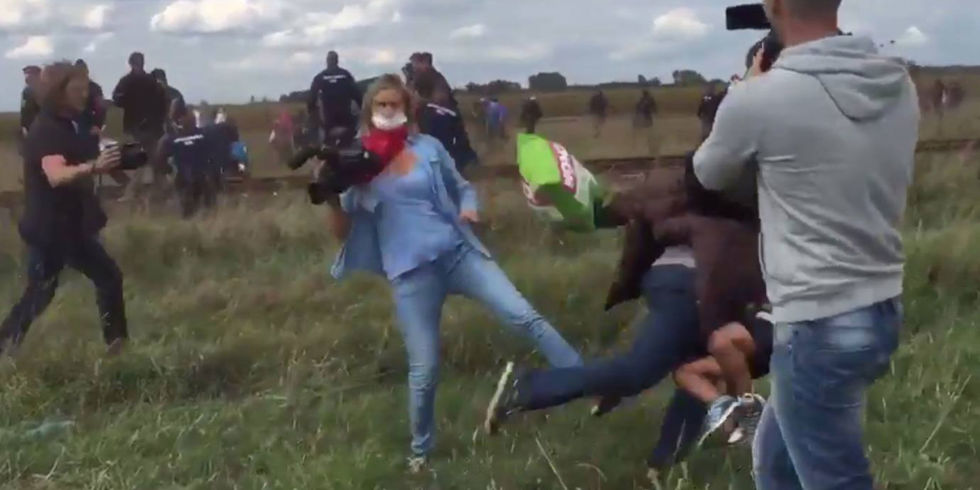 Καθηγητής Γιώργος Πλειός
Το Γενικό Πρόβλημα: Η Σχέση ΜΜΕ Και Πραγματικότητας
Οι θεωρίες της μίμησης 

Οι θεωρίες της αναπαράστασης

Οι μεταμοντέρνες θεωρίες
Η σχέση περιεχομένου (στα ΜΜΕ) και πολέμου
Το μοντέλο του κριτικού παρατηρητή (watchdog)

Το μοντέλο της δημοσιολογίας

Τα ΜΜΕ και η κατασκευή της πραγματικότητας
Το μοντέλο του κριτικού παρατηρητή (watchdog)
Τα ΜΜΕ θεωρούνται ως 4η εξουσία 

Τα γεγονότα θεωρούνται αντικειμενικά (δημιουργούνται χωρίς την παρέμβαση των μέσων) 

Οι δημοσιογράφοι ελέγχουν τις κυβερνήσεις/εξουσίες
   - Διαφάνεια
   - Τήρηση των αξιών
Το μοντέλο της δημοσιολογίας/ 1
Τα ΜΜΕ προβάλλουν απόψεις για τα γεγονότα

Συνήθως προβάλλουν τις επίσημες απόψεις

Είναι οι απόψεις του πολιτικού, οικονομικού & στρατιωτικού  κατεστημένου & της βιομηχανίας του θεάματος
Το μοντέλο της δημοσιολογίας, 2
Οι δημοσιογράφοι, αναπτύσσουν δημόσιες σχέσεις μέσω των ρεπορτάζ
Πολλά γεγονότα επιχειρήσεις γίνονται για επικοινωνιακούς λόγους
Τα ΜΜΕ αποσιωπούν γεγονότα (Chomsky – Hermann) 
 Κρατικοί υπάλληλοι εργάζονται σε ιδιωτικά ΜΜΕ (π.χ. CNN)
Το μοντέλο της δημοσιολογίας/3
Τα μεγάλα ΜΜΕ αγνοούν τις διαφορετικές φωνές προς όφελος των εταιρειών και των κυβερνήσεων (π.χ. Bill Macher)

 Ιδιαίτερα στον «πόλεμο κατά της τρομοκρατίας»
Κριτικές παρατηρήσεις στο μοντέλο της δημοσιολογίας
Σε πολλές περιπτώσεις τα ΜΜΕ ασκούν κριτική στην κυβέρνηση (π.χ. ΗΠΑ – Βιετνάμ, UK – Ιράκ)

Πολλές φορές αντανακλούν τις πεποιθήσεις δημοσιογράφων και κοινού
Τα ΜΜΕ ως δημιουργός της πραγματικότητας
Κρατικοί - οικονομικοί θεσμοί και  ΜΜΕ συνεργάζονται, έχουν ενοποιηθεί σε βαθμό που δεν μπορούν να διακριθούν (Chomsky – Hermann)

Τα ΜΜΕ δημιουργούν επικοινωνιακά γεγονότα που δεν μπορούν να διακριθούν από τα μη επικοινωνιακά (πχ πόλεμος στο Ιράκ)
Κριτική
Τα γεγονότα (πχ βόμβες)  είναι πραγματικά 

Τα γεγονότα όμως (πχ ο χειρισμός της ελληνικής οικονομικής κρίσης) γίνονται με γνώμονα τη δική τους λογική και όχι μόνο τα ΜΜΕ 

Τα ΜΜΕ πριν ή μετά ή κατά τη διάρκεια, αλλά με γνώμονα τη λογική των θεσμών 

Η επικοινωνιακή προσομοίωση εξαρτάται από τη δομή της κοινωνίας
Τι είναι τελικά οι ειδήσεις?
Απόψεις για τα γεγονότα 
Ε = Α > Γ
Ε = Γ < Α

Η κοινωνική κυκλοφορία των ειδήσεων (γεγονότων) επηρεάζει την εξέλιξη των γεγονότων 

Αυτό εξαρτάται από τη δομή της κοινωνίας  (συμβολικός ή επικοινωνιακός ή πληροφοριακός καπιταλισμός) 
Πλειός 
Jodi 
Fuchs
Μορφές υποκειμενικής αποτύπωσης των γεγονότων/1 “Bias in the News, Richard Hofstetter, 1976”
Ψεύδη
Παραποίηση 
Αξιολογικοί ισχυρισμοί 
# Δίκαιη και ισορροπημένη προβολή  
Εστίαση της προσοχής (κοινού) 
# Ακρίβεια και αξιοπιστία(γεγονότων) 
# Εύρος και βάθος της ανάλυσης
Μορφές υποκειμενικής αποτύπωσης των γεγονότων/2
Επιλογή γεγονότων (Park, Galtunge & Ruge Meyer κ.ά.) 

Οργάνωση της είδησης - πλαισίωση (Tuchman, Entelman, de Vreese κ.ά.)
Δημοσιογραφική βαρύτητα 
Πλαισίωση
Ερωτήσεις?